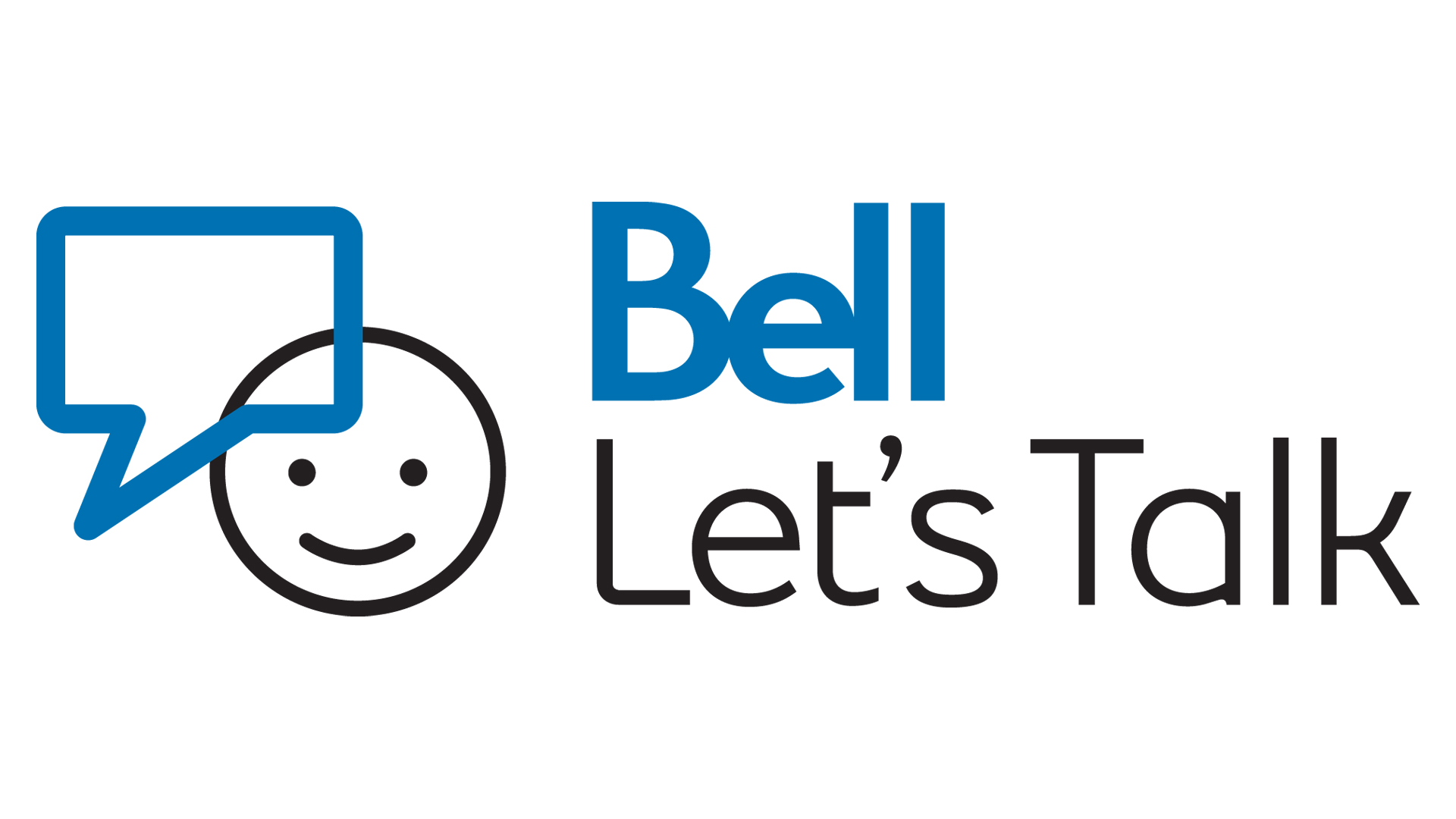 Bell Let’s TalkStarting a Conversation
Welcome
Ground rules:
Respect the privacy of those here by not sharing what individuals say here outside of the group. It is okay to share the main ideas we discuss today.
Listen to and respect each other’s opinions and perspectives.
One person talks at a time.
Anything else?
What is mental health?
Mental health involves finding a balance in all aspects of life including:
physically
mentally
emotionally
spiritually
How do you find balance in your life?
Activity:Let’s Talk… True or False?
One in five Canadians will experience a form of mental illness at some point in their life.
-Canadian Institute of Health Research
How stigma feels
Stigma is…
Negative attitudes (prejudice) + negative responses (discrimination) = stigma
Stigma means thinking less of a person because of his or her condition.
Stigma can make a person feel unwanted and shamed.
Stigma makes everything worse
Stigma…
is often harder to deal with than the illness itself
stops people from getting help
So Let’s Talk
Treat everyone with respect.
Be warm, caring and non-judgmental.
Challenge stigma when you see it.
Watch your language.
Learn the facts about mental health and mental illness.
Help raise awareness about mental health.
Let’s keep talking…
Some ideas for the next steps:
Share resources and information with other individuals or groups
Support a mental health organization as a volunteer or donor
Learn more about mental health at www.camh.ca
Thank you for being part of this conversation.